Фрагмент фильма Григория Чухрая
«Баллада о солдате»
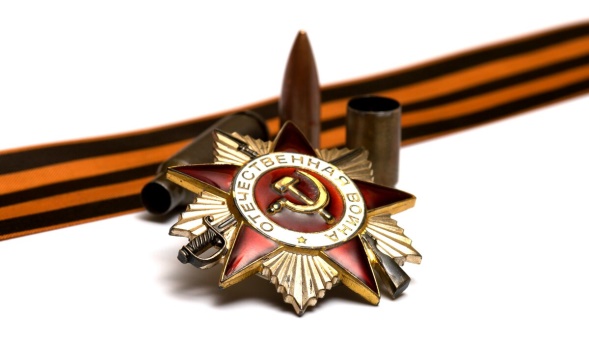 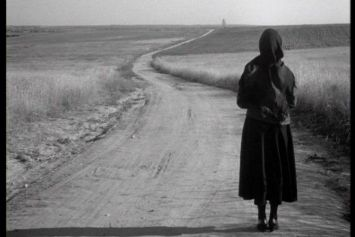 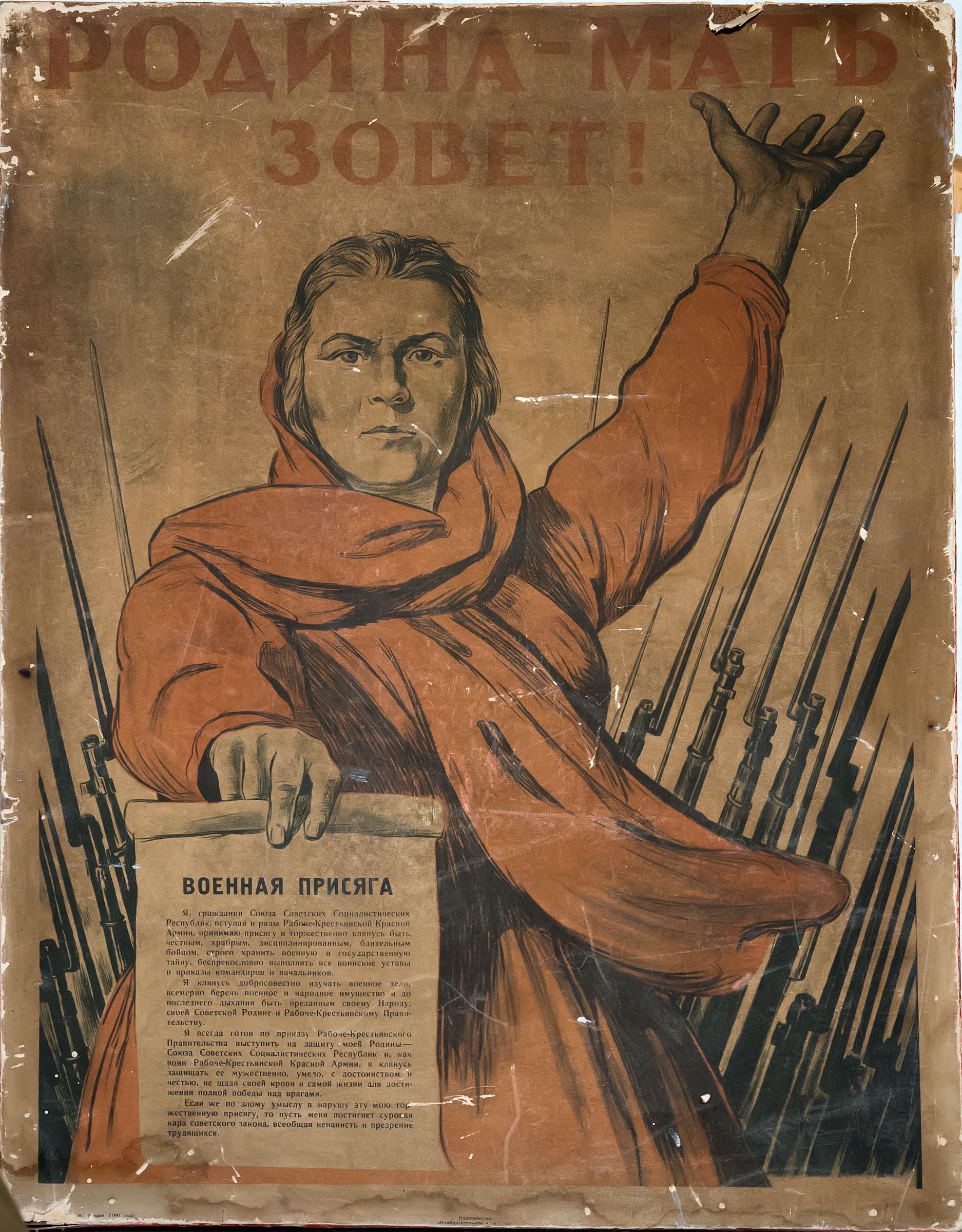 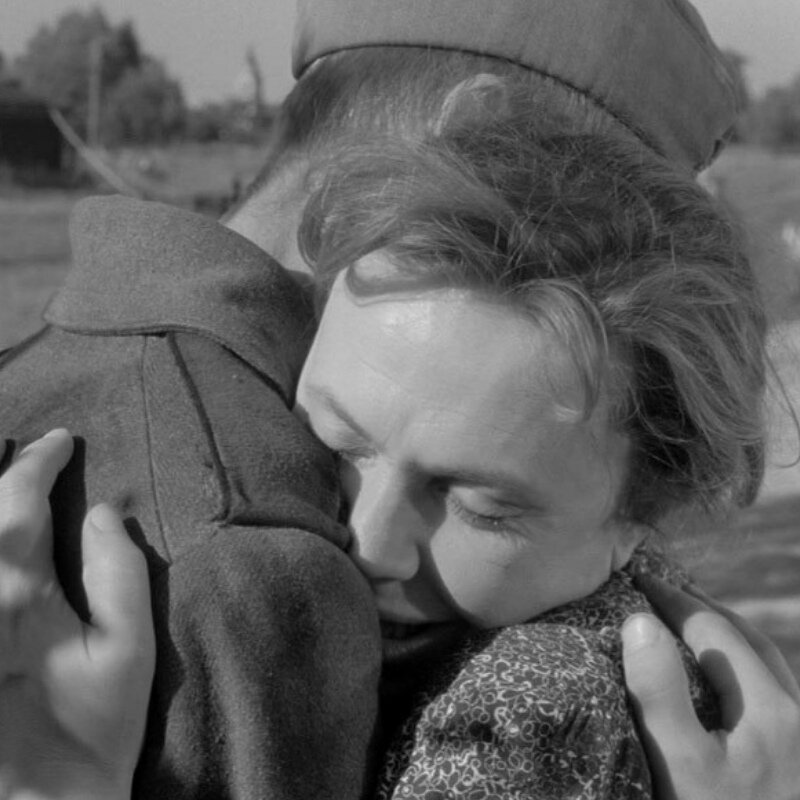 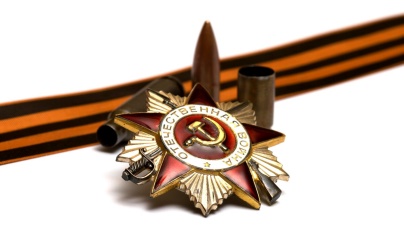 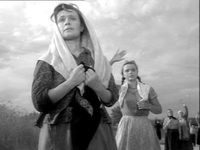 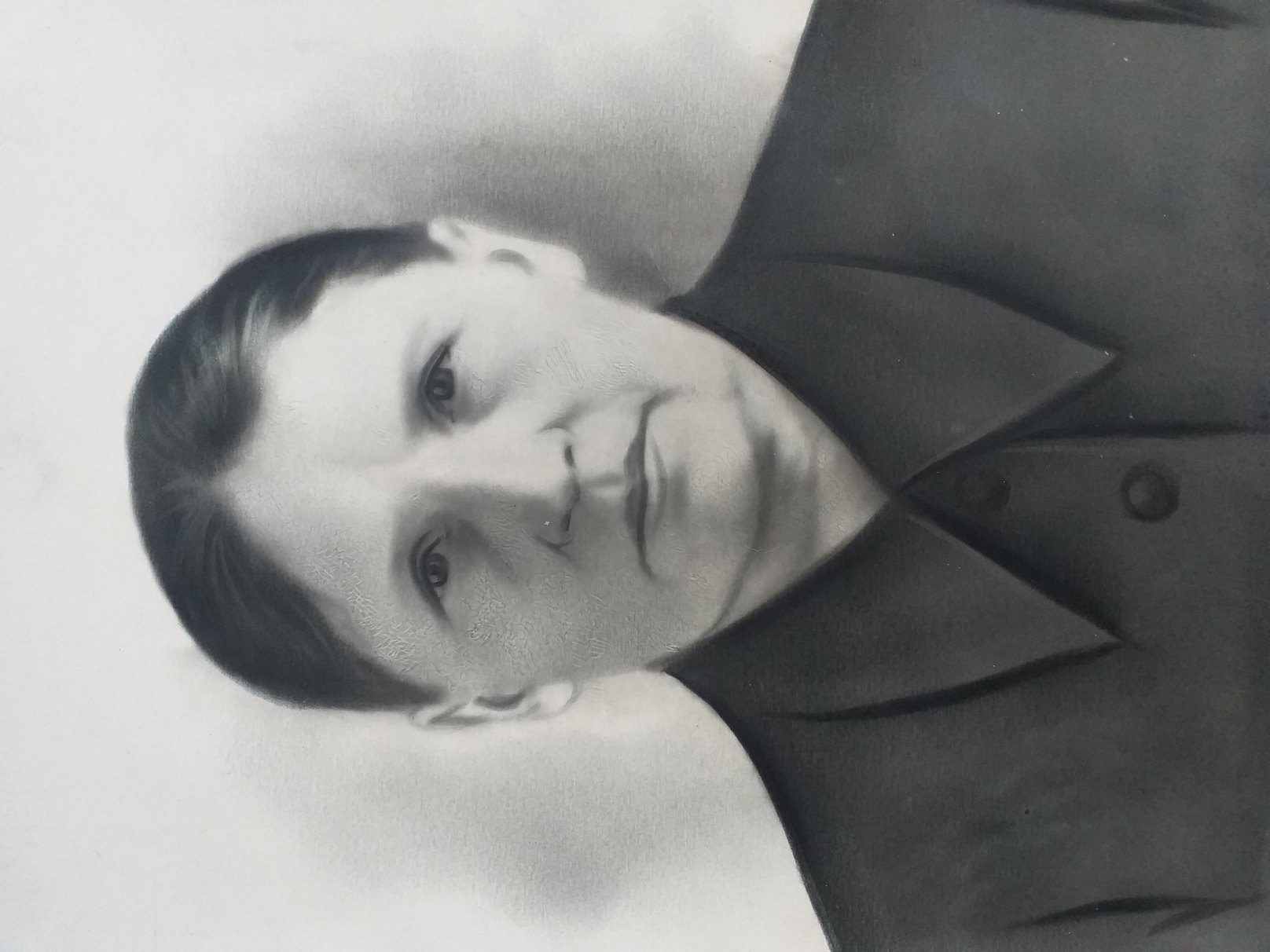 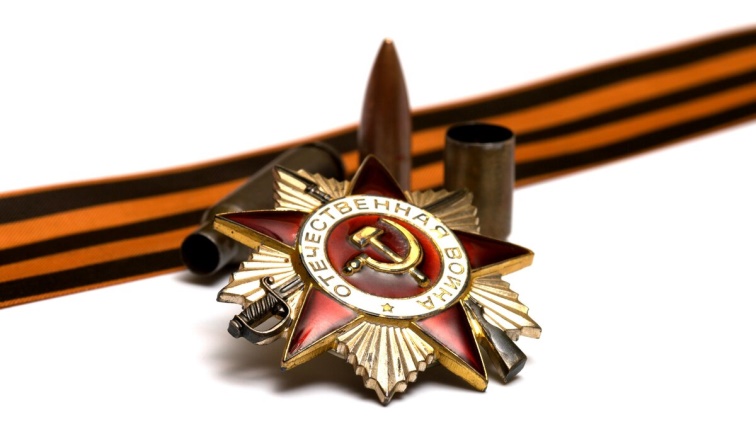 Её старший ребёнок, её сын.  Добрый, любящий детей и… историю.
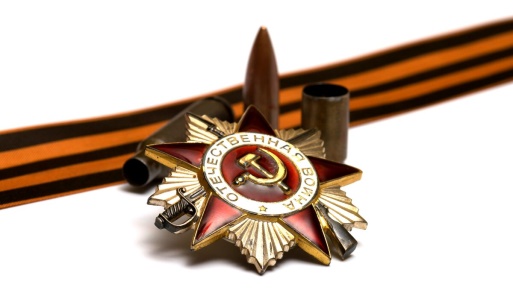 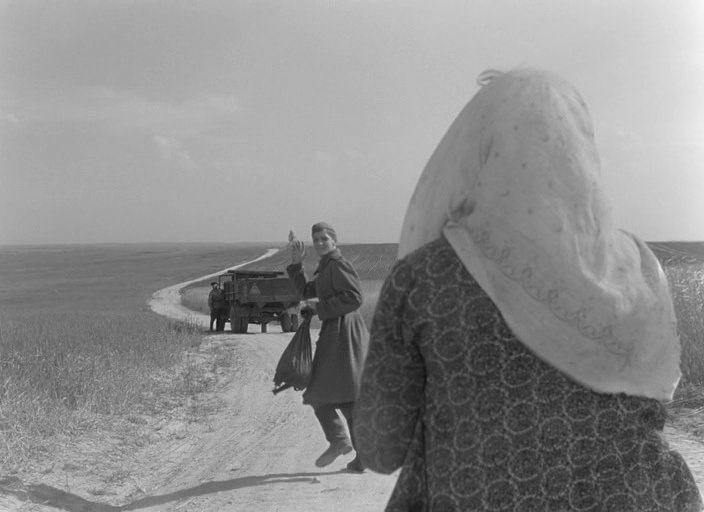 Нина Ануфриевна - младшая сестра Александра Ануфриевича и дочь Татьяны Афанасьевны.
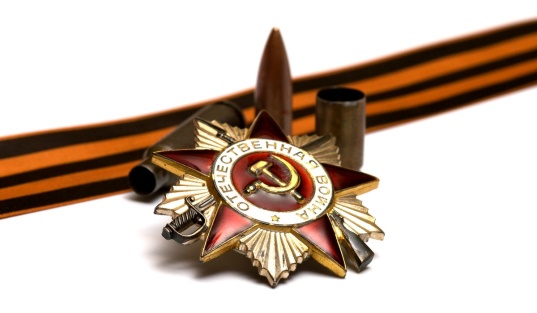 «В 1941 году поступил в Новосибирское лётное авиационное училище на ускоренные курсы брат Михаил Ануфриевич.»
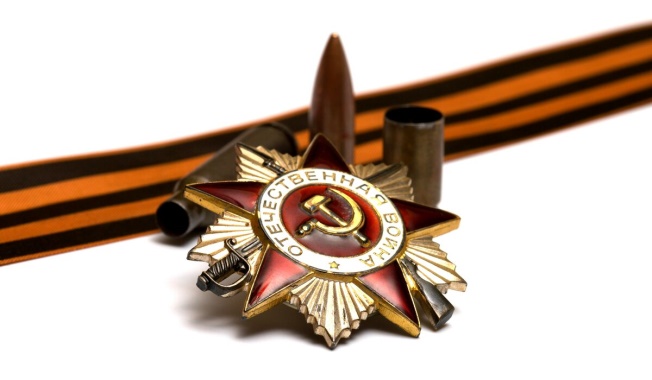 «Маме отправил письмо с фотографией. Сейчас этой фотографии почти 80 лет. Больше писем не было.»
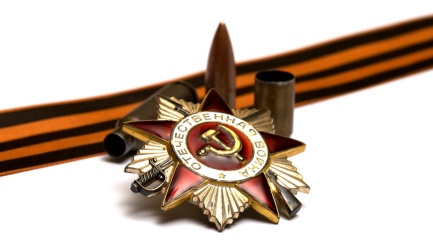 «Может где-то живой…»
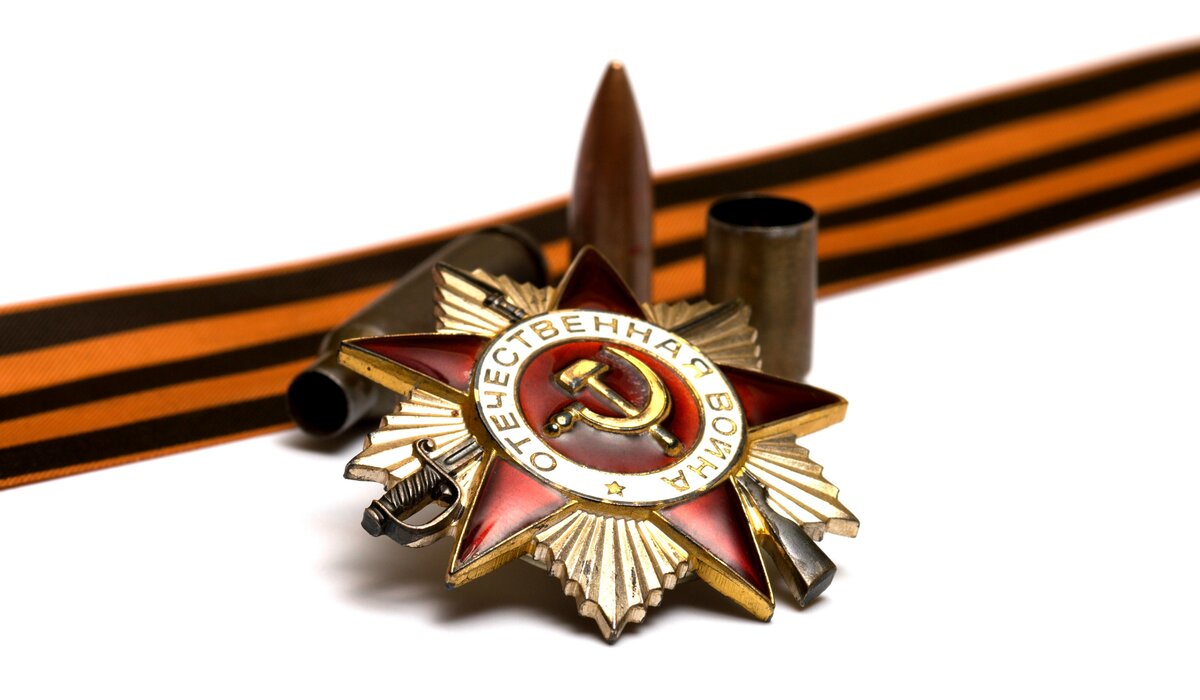 Ждала второго сына. Михаил Ануфриевич  окончил ускоренно лётное училище, получил звание младшего лейтенанта. Служил в полку дальней авиации бомбардировщиком, командиром экипажа. Часто вылетал на боевые задания. Участвовал в ожесточённых боях по освобождению Будапешта, Кёнигсберга и Берлина.
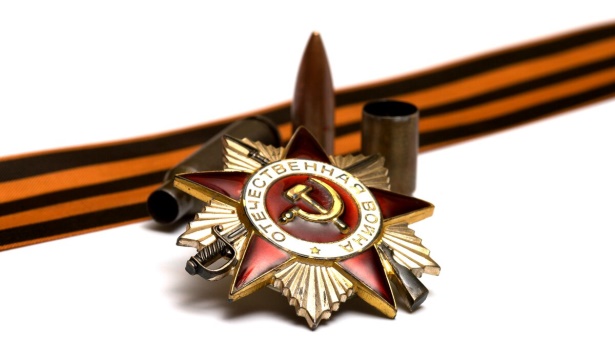 Нина Ануфриевна: «В 1941 году вслед за сыновьями ушел на фронт муж, наш отец Ануфрий Мефодьевич. Вернулся в 1944 году. Был демобилизован по состоянию здоровья.  В 1945 году в семье родилась я, десятый ребёнок. Когда мне было 3 годика,  умер отец.»
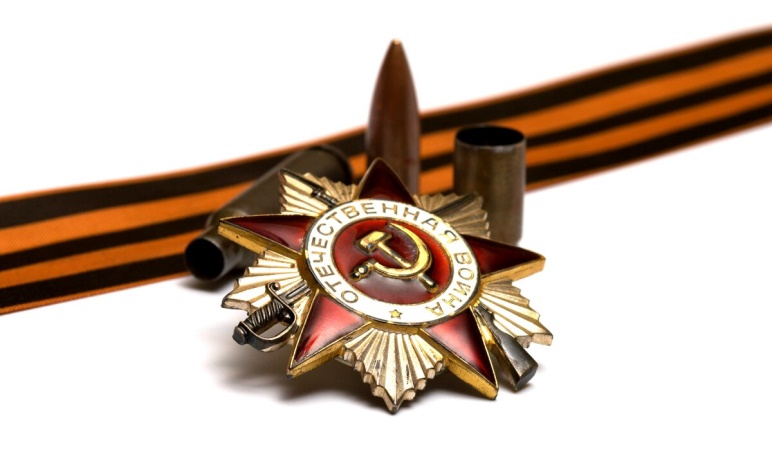 «В 1946 году полк, где служил Михаил, был переведён в город Белую Церковь. В 1949 году  - в г. Прилуки. В 1961 году, в звании полковника, Михаил  Ануфриевич демобилизовался и переехал на постоянное место жительства в город Керчь (Крым).»
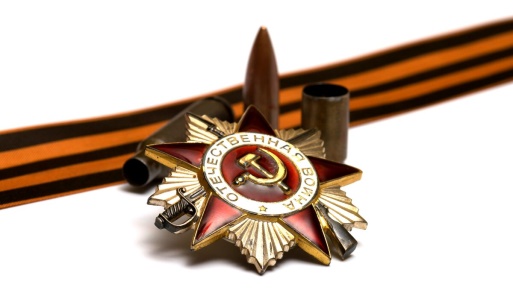 В 2017 году в свой 95-летний Юбилей Михаил Ануфриевич  получил персональное поздравление от Президента Российской Федерации Владимира Владимировича Путина.
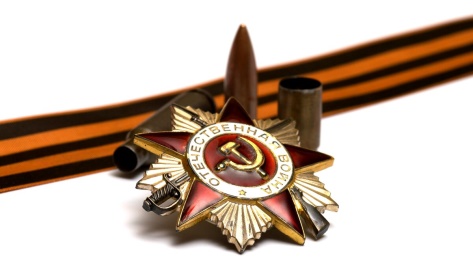 Утром, 8 мая 2019 года, накануне Дня Победы,  Михаил Ануфриевич умер.
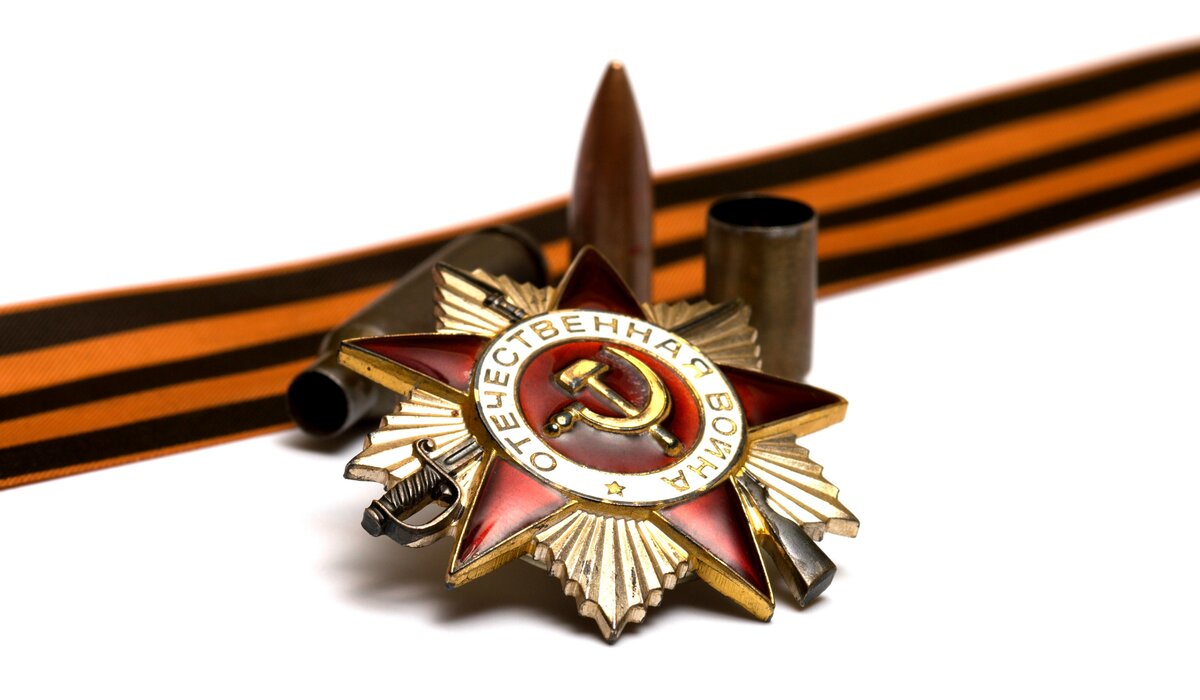 Татьяна Афанасьевна Якимова– мать-героиня.
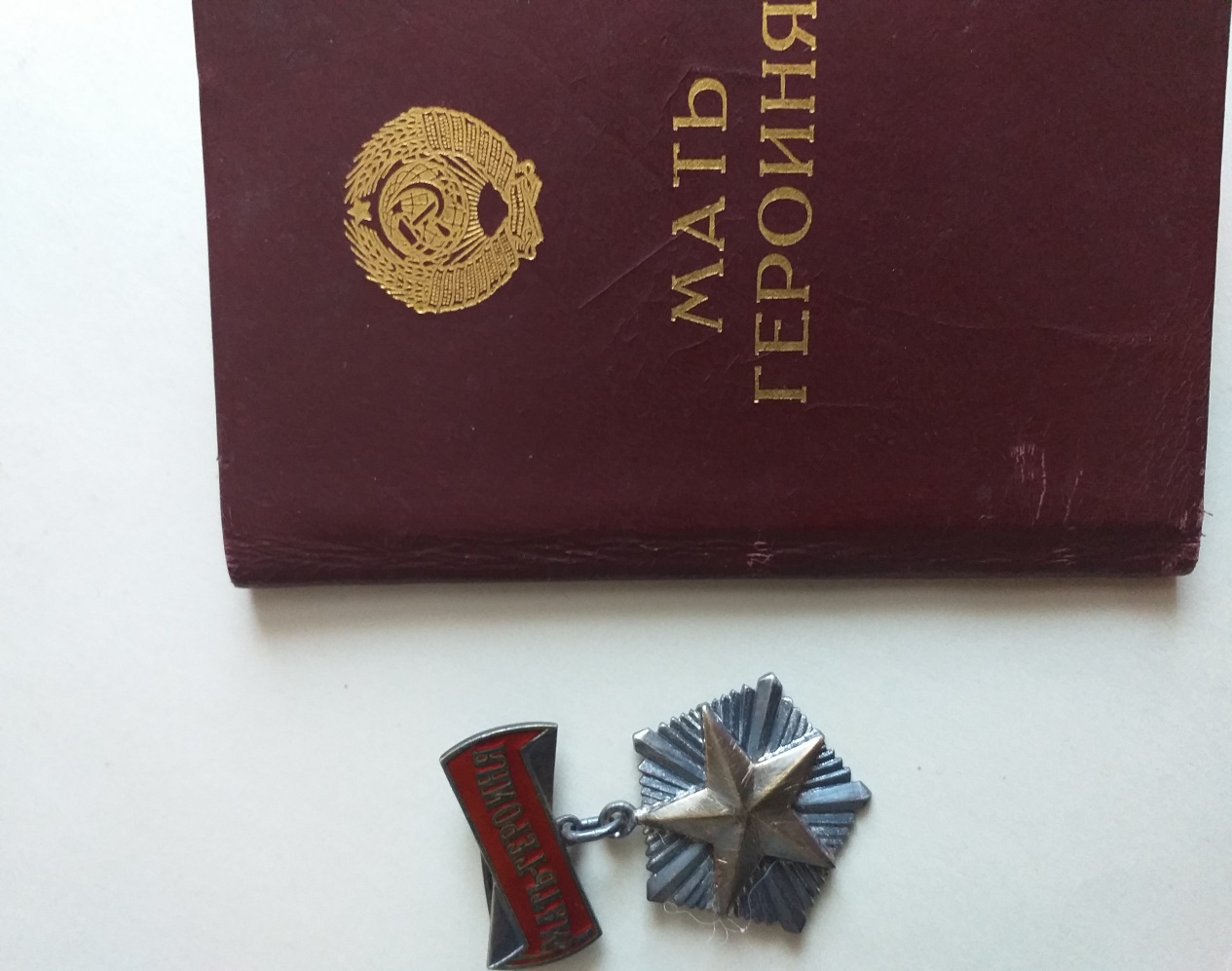 Всю жизнь Татьяна Афанасьевна посвятила себя детям, всегда была рядом. В 1992 году в возрасте 91 года её не стало.
Всю свою жизнь, все 50 лет, с 1941 года мама ждала своего первенца, своего Сашу, и часто повторяла слова: «Может где-то живой…»Якимов Александр Ануфриевич(1920 – пропал без вести 1942г.)
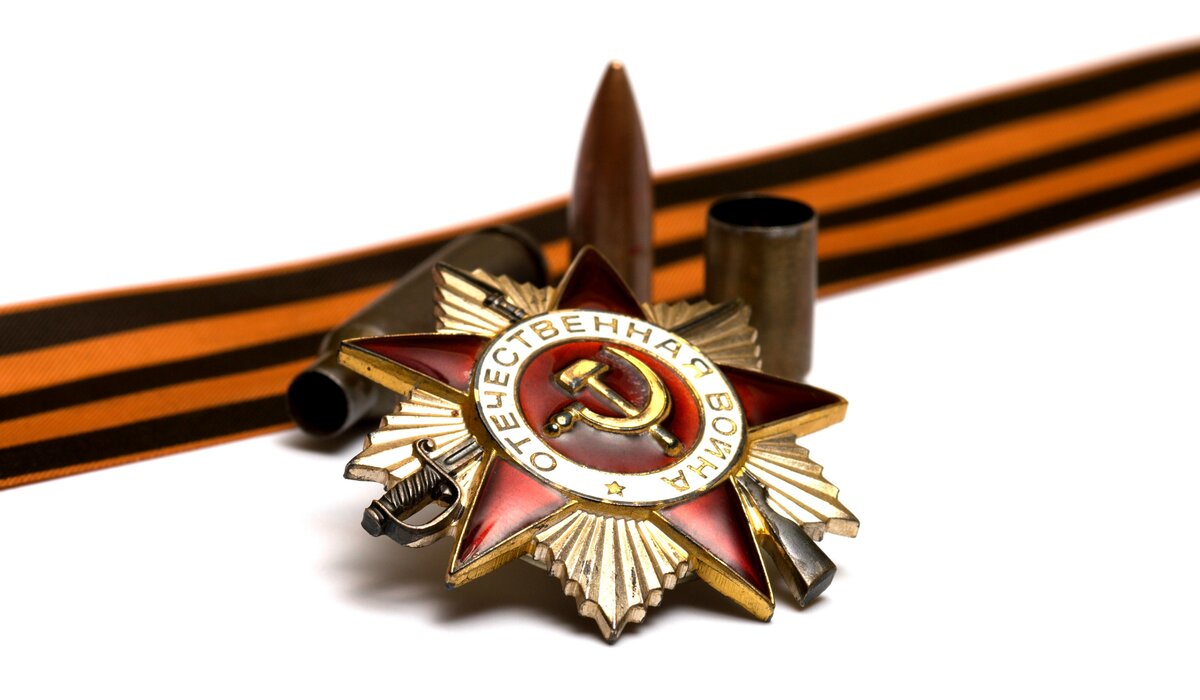 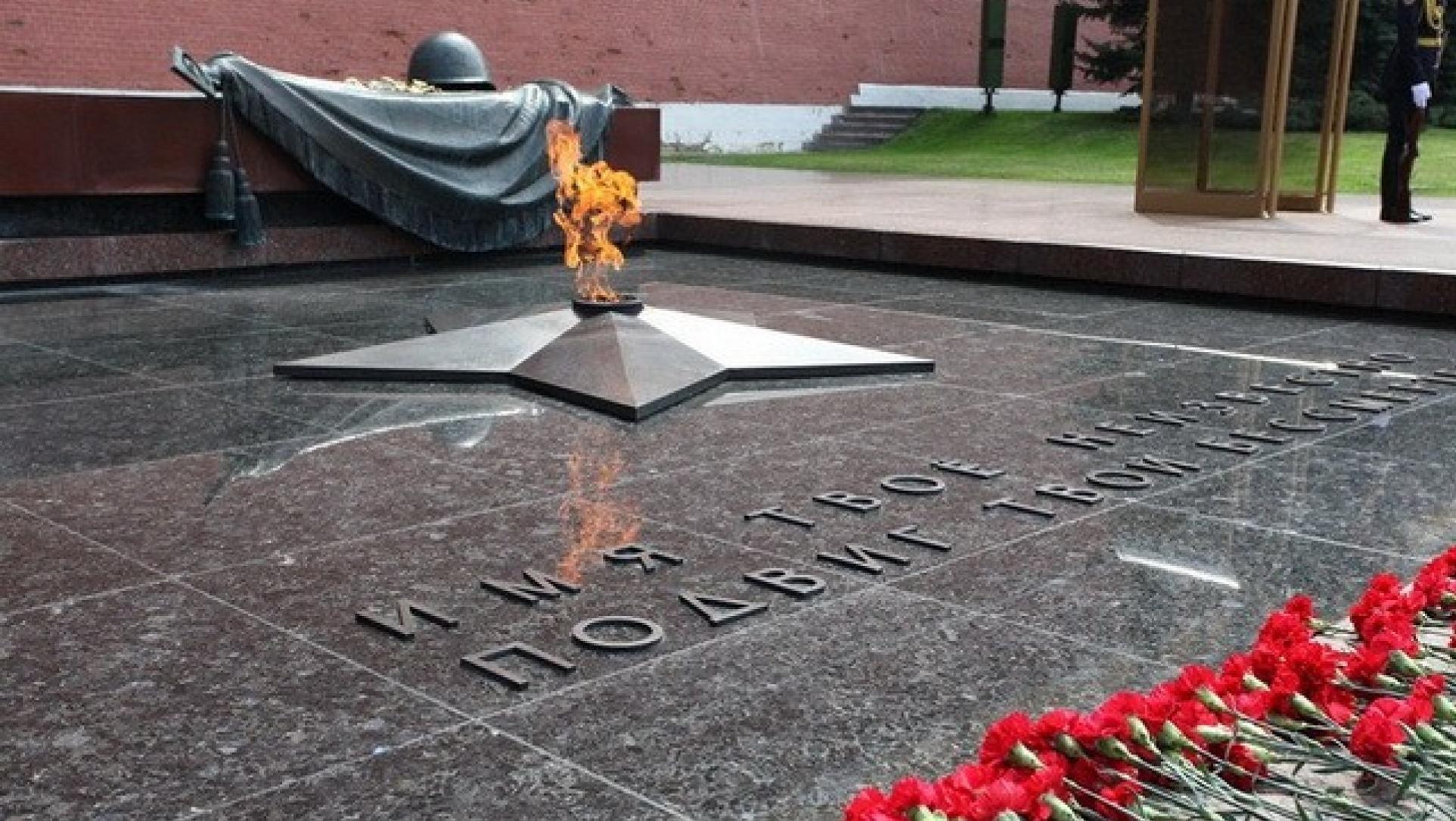 Совсем седая, старенькая матьС войны ждёт сына, глядя на дорогу...
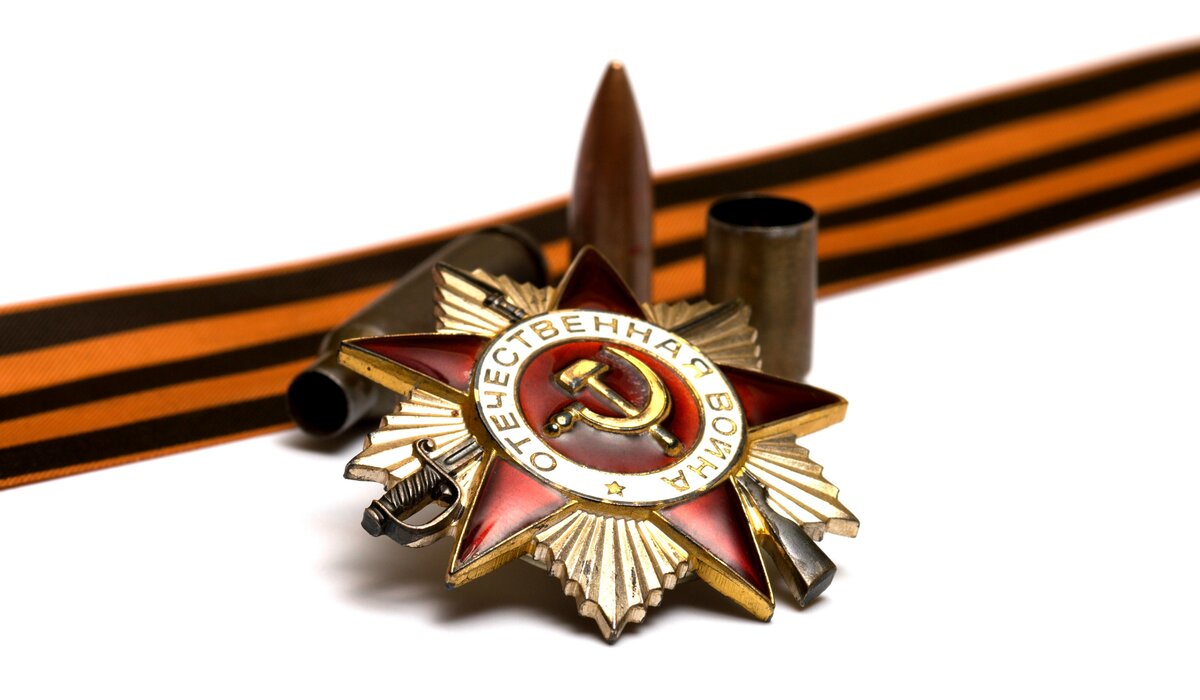